Partnering with Office of Research, Innovation and Impact on RDM Services
University of Arizona’s Experience 

Presented by Christine Kollen and Fernando Rios
February 9, 2021
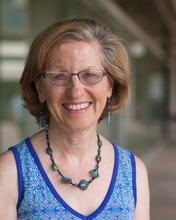 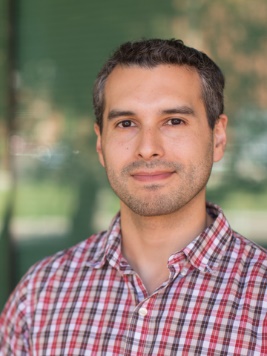 Our Journey
DMDC Pilot
Public Access Working Group
RDM Survey conducted
Our Journey starts here
2015-2017
2014
Our Journey continues!
RDM Specialist hired
Open Research Task Force
DM Committee appointed
Open Data programming
2017-2018
Data Curation Librarian appointed
DM Advisory Committee
DMP Tool implemented
Attend E-Science Institute
Data Repository Funded 
Hire Research Data Systems Integration Specialist
ReDATA available to campus
2012/2013
Expanding workshop offerings 
Open Science Framework
2011
2018-2019
2019-2020
University of Arizona Campus map, University of Arizona,  https//maps.arizona.edu
How RDM Services at the UA started
Data Curation Librarian appointed in 2011
Campus Data Management and Curation Advisory Committee (appointed in 2011), recommended:
Libraries in collaboration with the Office of Research, Discovery and Innovation (RDI) provide integrated point of service
University Information Technology Services (UITS) in collaboration with Libraries and RDI develop long term strategy to address data storage, data access, and data preservation.  
Ongoing campus committee created and charged with monitoring institutional support and developing recommendations for data management services
DMPTool implemented
Research Data Management Survey
Survey administered to faculty, researchers, post-docs,  and graduate students in spring 2014
Purpose – discover RDM and curation needs of campus community 
Result - helped us decide what services to develop or enhance. Of prime interest were:
Campus data repository
Data storage and data storage tools 
Preservation
Data documentation and metadata
Confidentiality and legal issues
Data Management and Curation Pilot
To explore RDM needs in more detail, developed Data Management and Data Curation Pilot project
Research Committee Governance Committee (RCGC)  overwhelmingly supported, funded by sponsors
Project group developed plan 
Application process provided by RDI
Selected five pilot participants from variety of disciplines to work with at different stages of the research life cycle
Entomology
Engineering Education
Wildlife Biology
Cancer Research
Public Health
DMDC Pilot Results
Final report, presentations to RCGC and the Libraries 
Recommendations (jumping off point to new services)
Implement OSF for Institutions
Implement Data Repository
Coordinate RDM services with RDI (Sponsored Projects and Research Development Services), outreach to campus
Expand RDM workshops for graduate students and post-docs
RDM training for liaisons
Develop online tutorials 
Investigate ELNs
Continuing Development and Collaboration
Research Data Management Specialist hired
Public Access Group - Library and Research, Innovation and Impact (RII) staff develop Federal agency policies for public access - article and data guidance for new sharing requirements 
Open Research Task Force – formed by RII with faculty and library representation to look at longer term support for Open Research
New Services
Fully revamped website and resources
Integrate w/Research Gateway site
OSF for Institutions
25% growth in 2020
RII and others help get the word out
UA Data Repository (ReDATA) funding and implementation
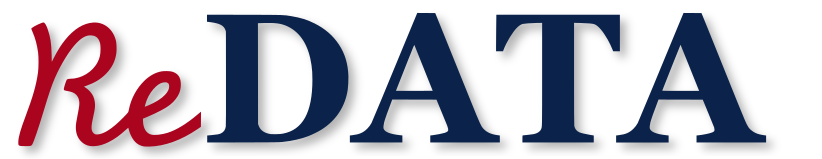 ReDATA
Funding through Provost’s Office
Partnerships with RII 
Human Subjects Protection Program
Native Peoples Technical Assistance Office
Animal Care
TechLaunch
Additional offices
OGC
Records Management
Other partnerships
RII 
Collaborate on campus response to RDM focused RFIs
Data Science Institute
RII Re-entry group
Responsible Conduct of Research (workshops)
CyVerse – Geoportal project 
UITS
HPC 
Data Grant Program
Data Visualization Challenge
Future Sustainability
Data repository promotion and long-term funding
Develop support for NIH DMP requirements
Research data policy for Arizona’s research universities (U of A, ASU, NAU)
Research office a major stakeholder
Conclusion
Data services deeply tied to the mission of the research office
Library provides services complement research office
Coupling remains loose
Collaborations take effort
Since COVID, hard to grab attention
Outreach in other areas helps – Assoc. Deans Rsrch.
Helps to have friends in high places
VP of Research Operations, Assistant VP of Research Intelligence, Assistant VP of Research Development
Questions?
Thank you! 
Contact us at: 
Data-management@arizona.edu
data.library.arizona.edu